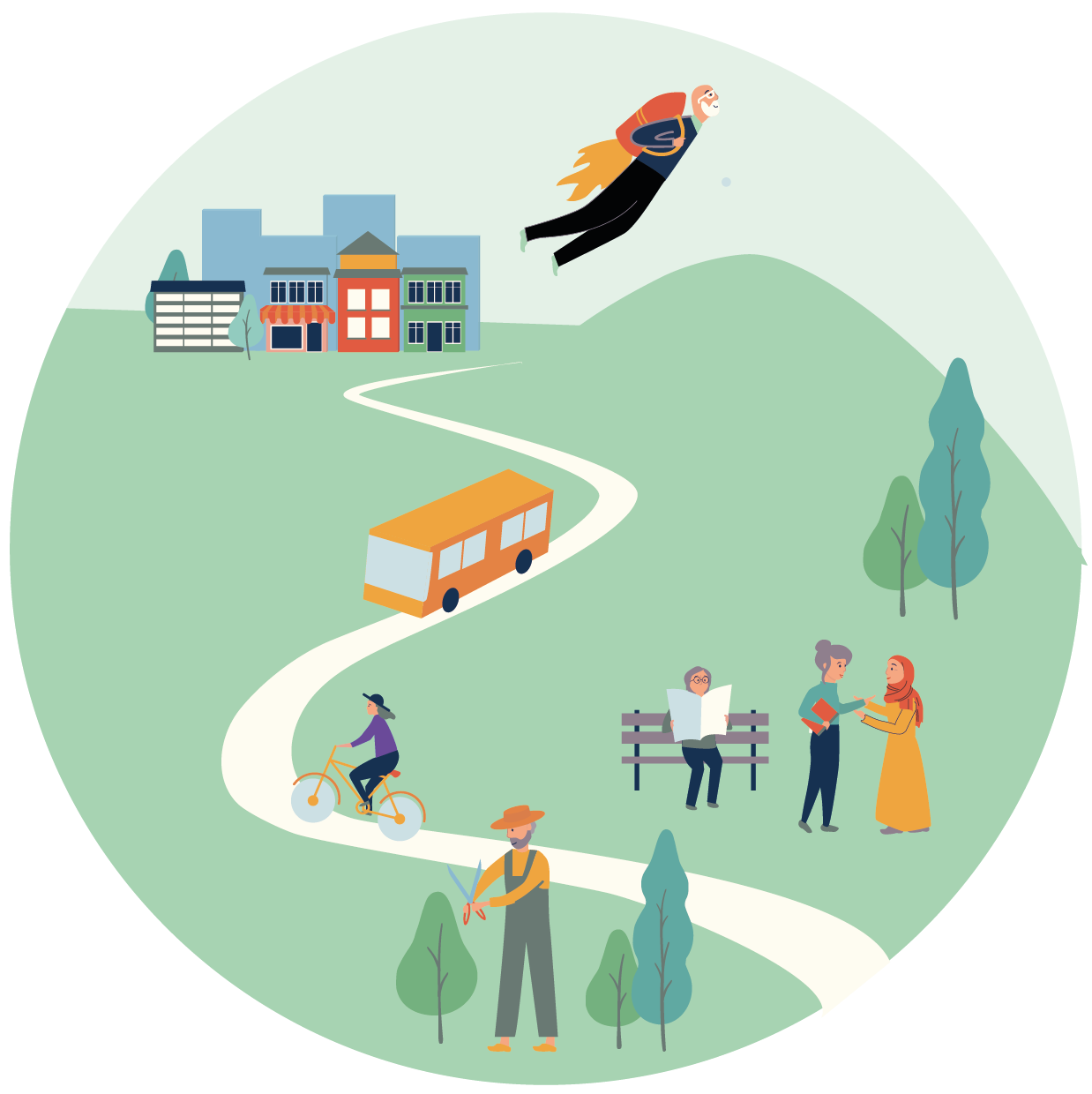 Hva er kommunens rolle
Her er en mal for å utforske og beskrive kommunens rolle, og hva det betyr i praksis.
Verktøy tilknyttet Veileder for flere engasjerte seniorer i lokalmiljøet
IntroduksjonKommunens rolle
Det er lurt å være bevisst hvilke(n) rolle(r) kommunen skal innta, og hva som kreves av ressurser for å utøve rollen. Skal kommunen for eksempel være en initiativtaker, tjenesteyter, koordinator eller en kommunikasjonskanal? Hvordan kan kommunen handle for å legge til rette for at alle relevante aktører har muligheten til å bidra best mulig?

Reflekter rundt og definer kommunens rolle i arbeidet med å engasjere seniorer i lokalmiljøet fremover. 

Hvilken rolle skal kommunen ta?
Hva betyr det i praksis?
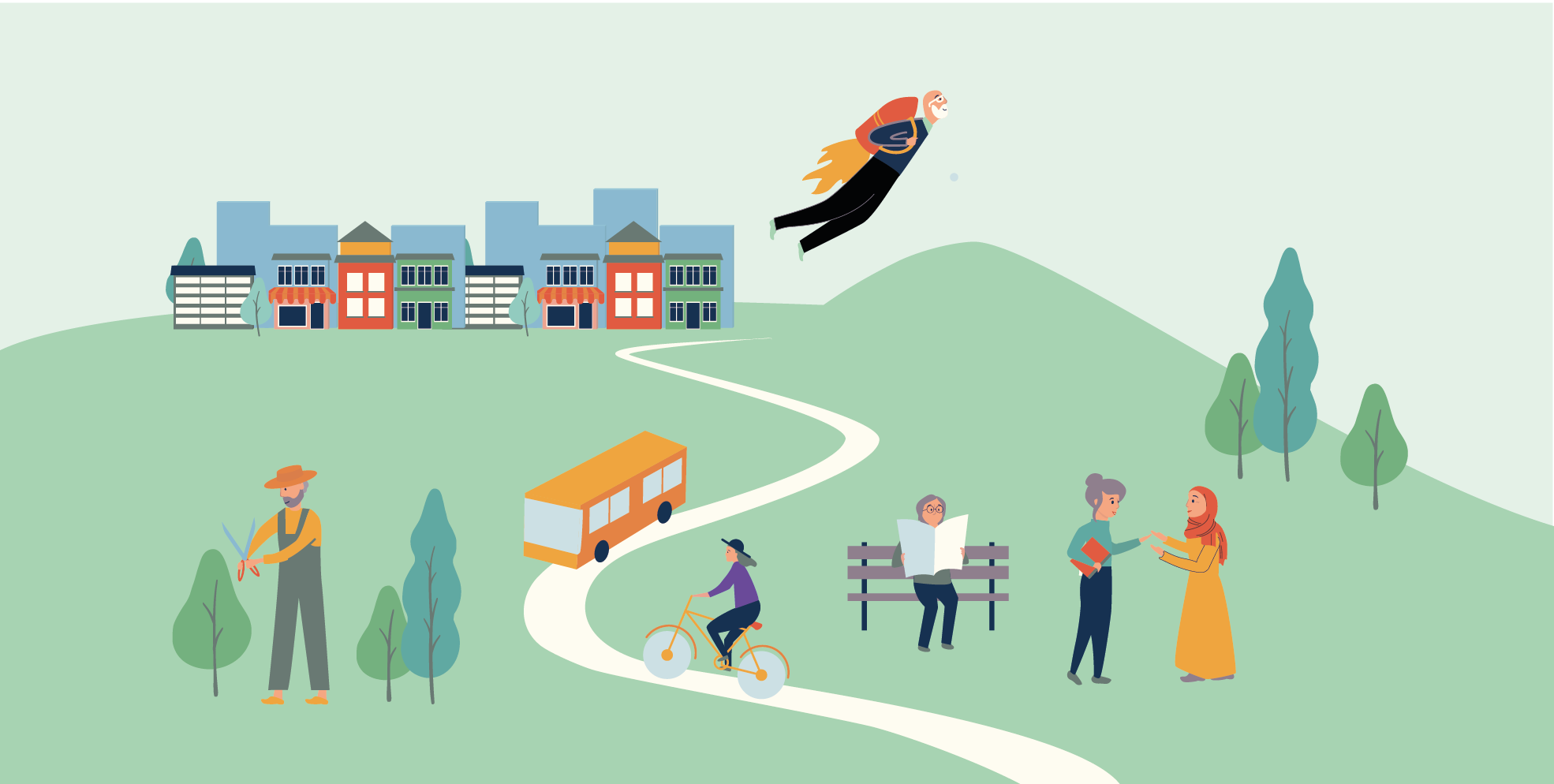 Et eksempel på en beskrivelse av en kommunes rolle
XX kommune skal være en tilrettelegger og koordinator
I praksis betyr det at... 
Kommunen tilgjengeliggjør og synliggjør informasjon for at seniorer skal finne aktiviteter og møteplasser der de kan engasjere seg og bidra på sikt.
Kommunen tilrettelegger for dialog og samskaping mellom ulike aktører og seniorer.
Kommunen bidrar til å skape en kultur for frivillighet i lokalsamfunnet, og verdsetter seniorene sine ressurser, erfaring og kompetanse.
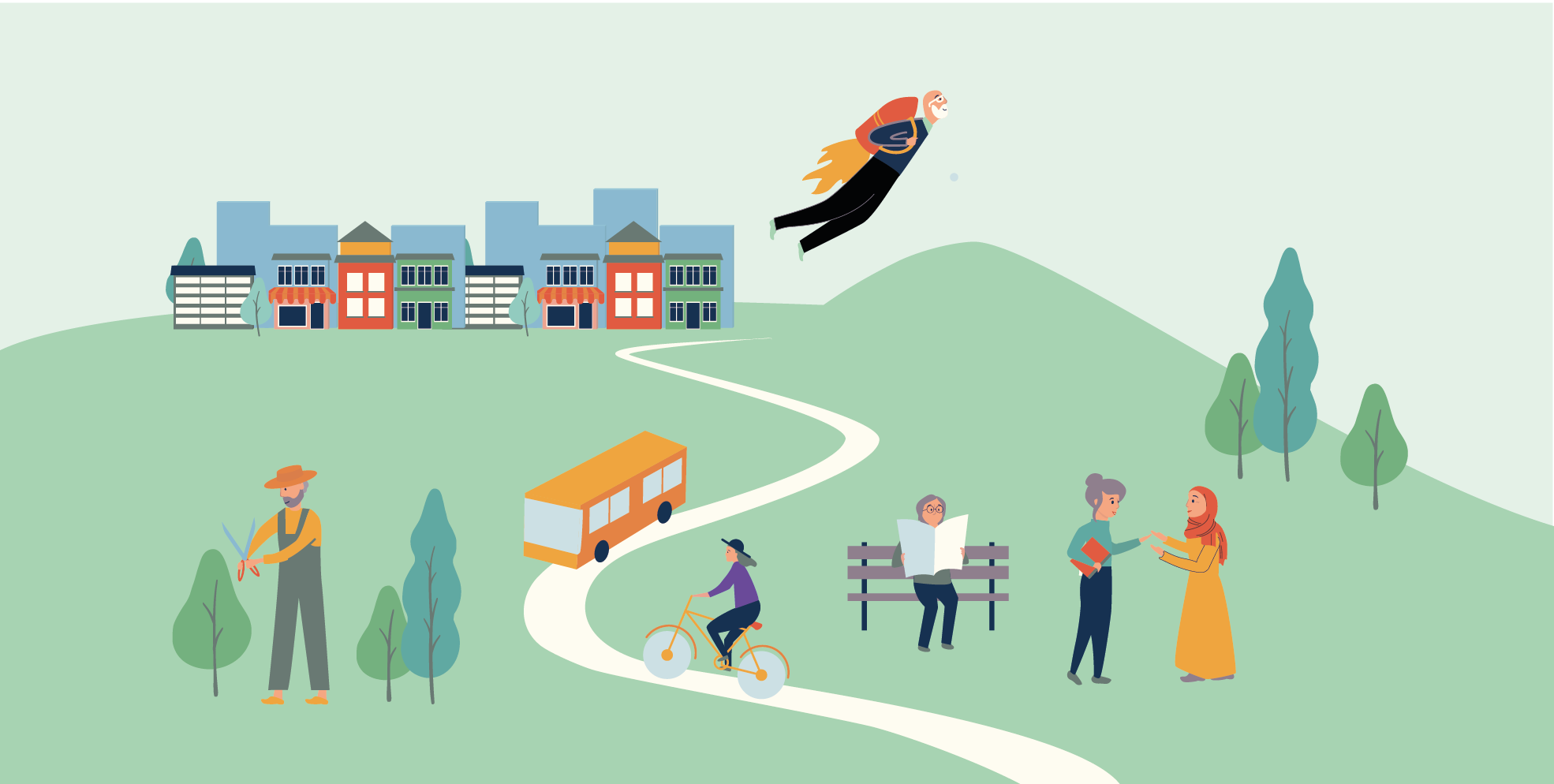 Hva er kommunens rolle
I praksis betyr det at... 
Beskriv det med 5-6 setninger
Kommunen skal ta rollen som: 
Skriv her
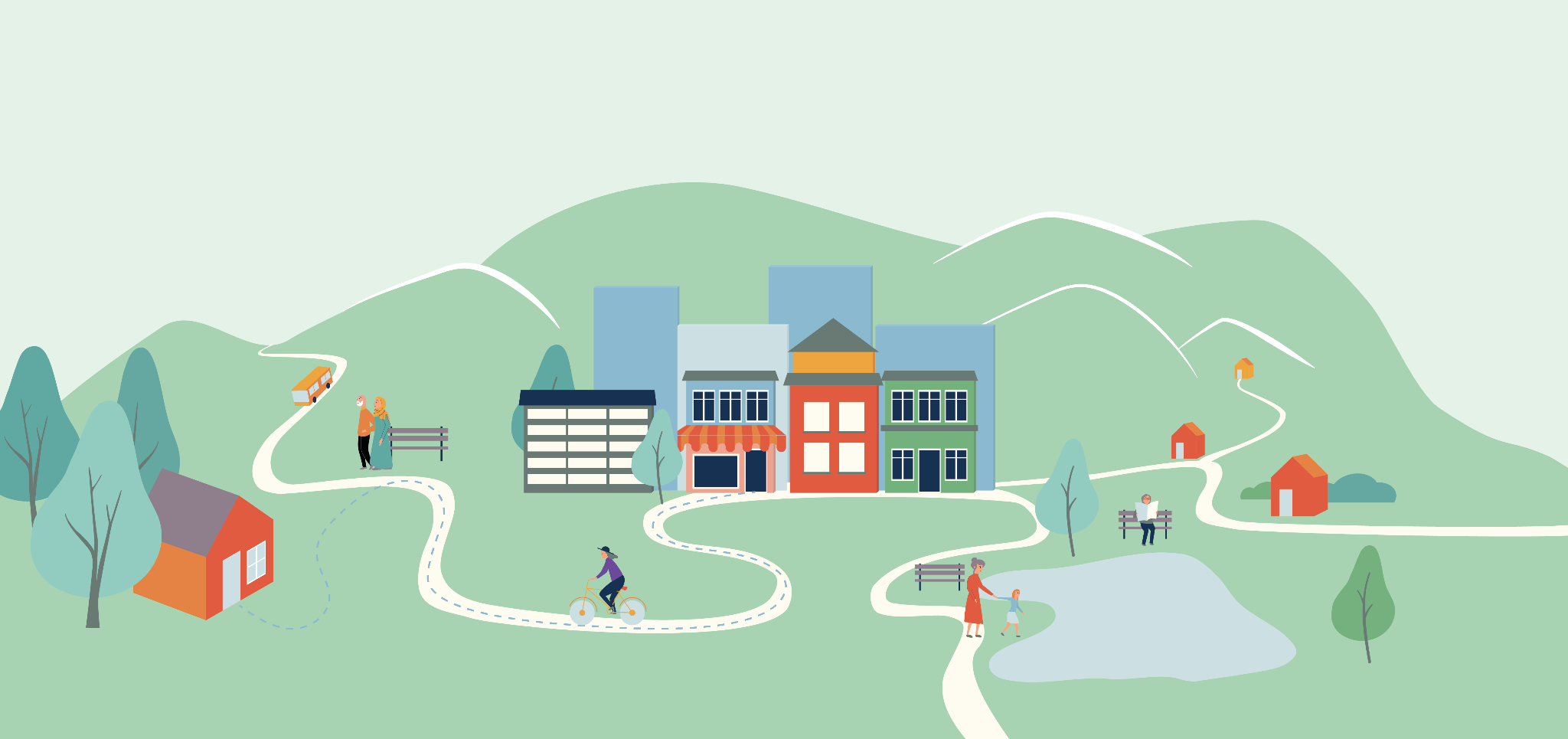